Exploración de las representaciones sociales acerca de la pobreza y las desigualdades sociales, en niños de la ciudad de Mar del Plata.
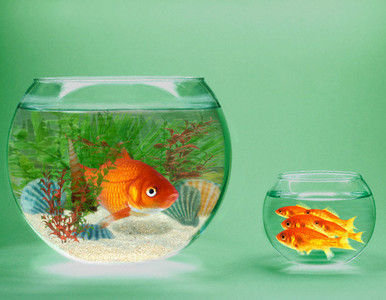 Objetivos específicos
detectar similitudes y diferencias en las representaciones sociales de la pobreza y la riqueza, en sujetos, según sus edades.
detectar similitudes y diferencias en las representaciones sociales de la pobreza y la riqueza, en sujetos, según la pertenencia a estratos socioeconómicos diferentes y provenientes de instituciones escolares con distinta matrícula.
Las representaciones
Para Delval (2007) Las representaciones son el conjunto de propiedades que se le atribuye a una parcela de la realidad, junto con las relaciones entre los elementos de esas propiedades y las explicaciones que se les adjudican. Tienen en principio una función explicativa, esto le permite al sujeto alcanzar los fines de la acción. Pero no solo alcanzarlos, sino también los determinan, al mismo tiempo que los fines retro actúan estableciendo las representaciones.
Elementos que componen las representaciones sobre la realidad social
normas, 
valores, 
Informaciones,
 explicaciones.
Aspectos sobre los que versan las representaciones de la sociedad
Economía 
Política
Nación
Familia 
Diversidad social 
Organización social
Guerra y paz 
Nacimiento y muerte
Religión
La escuela y el conocimiento
La historia
Método.
Muestra
12 estudiantes de  escuelas formales de la ciudad de Mar del Plata, cuyas edades oscilaban entre los 6 y 12 años.
50% provenían de la escuela pública provincial  Antártida Argentina Nº 42 (nivel socioeconómico bajo),  y en igual porcentaje de la escuela privada Nuestra Señora del Carmen (nivel medio-alto).
Composición de la matrícula
Método.
Instrumento
  
  Se utilizó una entrevista clínica individual semi-estructurada de tipo piagetiana,  (Enesco, Delval et.al.,1995) en su forma revisada y descentrada (Denegri et.al.,1997), que indaga, en sus distintos apartados la representación de los siguientes temas:
 existencia de grupos socio económicos diversos, 
características de cada uno, 
procesos de movilidad social y 
posibles soluciones al problema de la pobreza.
    En algunas preguntas se explora al nivel de la mera información disponible; en otras, se pretende obtener la descripción del proceso y se solicitan explicaciones conceptuales.
Método.
Procedimiento
Las entrevistas se realizaron de manera individual en los establecimientos de origen. Los participantes fueron escogidos mediante sorteo. A cada uno se le explicaron los objetivos del trabajo y se les solicitó su colaboración en un vocabulario accesible. 
Se registró la entrevista por medio de un dispositivo de grabación, requiriendo   la respectiva autorización al estudiante.
La duración aproximada de las entrevistas fue de 15 minutos.
Método.
Procesamiento de datos.

En un primer momento se procedió a evaluar, los niveles de desarrollo de las representaciones acerca de la pobreza y la riqueza, utilizando como criterio la elaboración teórica de los niveles de desarrollo propuestas por Denegri (1997) los que se exponen en la diapositiva siguiente. 
En un segundo momento se llevó a cabo una evaluación de las respuestas dadas por los estudiantes a cada uno de los apartados de la entrevista, con el fin de dar cumplimiento a otro de los objetivos específicos planteados para este estudio que se refiere a identificar diferencias en la cualidad y complejidad de las respuestas, en función del avance de las edades y del nivel socioeconómico de pertenencia.
Nivel 1A: 
explicaciones impregnadas de elementos fantásticos y anecdóticos basados en rasgos observables y aparentes.
contrastes son extremos dramáticos, no se reconoce la existencia de estratos medios.
no hay comprensión de los procesos temporales ni de cambio social.
la riqueza se obtiene repentinamente, sin contemplarse obstáculos de la realidad externa
cualquier trabajo sirve para ganar dinero y hacerse rico. No hay ninguna relación entre tipos de trabajo y remuneraciones.
imposibilidad de dar explicaciones de las razones de la desigualdad social.
la solución al problema de la pobreza depende de la acción individual caritativa
   Nivel 1B: 
desaparecen las respuestas fantásticas y anecdóticas, pero siguen persistiendo concepciones muy poco realistas.
la riqueza se obtiene fundamentalmente a través del trabajo, aunque también se alude a factores como la herencia, el ahorro y el azar.
asociación simple entre trabajo y remuneraciones desde un punto de vista cuantitativo.
la pobreza y la mejora económica dependen únicamente de la voluntad individual de cambiar. Tiene más importancia la acción propia que las restricciones de la realidad.
se incorpora la existencia de estratos inter medios.
las soluciones al problema de la pobreza empiezan a incorporar la idea de asistencia social como algo que depende de la voluntad de figuras institucionalizadas paternalistas.
   Nivel 2:
la descripción de los estratos incorpora rasgos psicológicos y comportamentales.
comprensión inicial de la movilidad socio económica  como un proceso que se da en el tiempo y consta de etapas.
se contemplan restricciones externas pero prima la importancia  de variables individuales.
se establece relación entre jerarquía ocupacional y remuneraciones.
el esfuerzo individual, la preparación previa o la educación son factores determinantes de la promoción económica social
el estado aparece como el único responsable de dar soluciones al problema de la pobreza.
   Nivel 3
concepción más compleja de la existencia de estratos económicos.
comprensión de la existencia de intereses comunes a grupos de individuos que dificultan el  cambio social. Se incorpora la idea de explotación y poder.
el logro de la movilidad social exige de oportunidades sociales, cualidades personales e intervenciones continuas del sujeto.
la promoción social y económica presenta muchos obstáculos individuales y sociales que no siempre se pueden vencer.
capacidad de establecer relaciones entre sistemas distintos, la existencia de desigualdades se justifica como producto de  variables históricas, económicas y de relaciones de poder y dominación.
elementos ideológicos e influencia del propio estrato social de pertenencia, lo que lleva a valoraciones diferenciales tanto de las causas como soluciones a la desigualdad social.
presencia de valoraciones morales en torno a la presencia de desigualdades sociales pero con cierto pesimismo social en torno a la solución del problema de la desigualdad.
se incorpora la idea de oportunidades unida a la acción tanto del sector público como el privado y el deseo de los propios interesados en aprovecharlas para la promoción social.
Presentación de datos. Niveles de desarrollo de las representaciones acerca de la pobreza y la desigualdad social.
Presentación de datos. Evaluación de la calidad de las respuestas
Los avances van en la dirección de representaciones despojadas de elementos anecdóticos y/o fantásticos próximos al pensamiento mágico.

Se tiende a absolutizar cada vez menos a través de prototipos y aparecen tímidamente formas de relativización.

Los sistemas que utilizan integran ya varios elementos, es decir los ricos y pobres no se diferencian solamente por sus posesiones y dinero, también se distinguen por los tipos de trabajos que realizan y por las remuneraciones que reciben a cambio. (Esto estaría relacionado con la entrada al dominio de las capacidades del período operatorio concreto, la posibilidad de operar con la lógica de clases y de relaciones, integrando en un sistema coherente trabajo, remuneración y posiciones sociales).

El esquema representativo incluye cada vez más sistemas de información que tienden a organizarse coherentemente, ricos y pobres no solo se distinguen por posesiones, dinero, tipos de trabajos que realizan y por las remuneraciones que reciben a cambio, sino que también entran a jugar caracterizaciones en términos de rasgos psicológicos y/o comportamentales. Lo que no quita que siga siendo limitado y que queden afuera otros sistemas de información como pueden ser la procedencia de distintas educaciones, y formas culturales. 

 Son los más grandes los que se dan cuenta que la cuestión de la pobreza no puede ser resuelta por la simple caridad de las personas pudientes, sino que el problema es más complejo, por lo tanto introducen a figuras institucionalizadas como los impulsores del cambio, pero desde una visión paternalista, y por lo tanto aún simplista, incluso consideran que si el pobre no pone de su propia voluntad, la ayuda de los funcionarios no alcanzará. Pero en ningún momento se hace mención a recursos limitados para hacerlo, ni tampoco a los intereses encontrados de los distintos sectores y actores sociales, como dificultando o imposibilitando que la equidad se realice.
Presentación de datos. Evaluación de la calidad de las respuestas
Peculiaridad de la muestra de este trabajo, con la chilena o la colombiana. 
La totalidad de los estudiantes que se ubican en el primer sub nivel, a excepción del más pequeño perteneciente al nivel socioeconómico bajo, introducen dos ítems que son propios del segundo sub nivel. 
Todos admiten que además de ricos y pobres hay algo más, 
También establecen algún tipo de relación de corte cuantitativa entre trabajo y remuneración.
Diferencias en las respuestas de participantes de distintos estratos socioeconómicos
Los sujetos de nivel medio-alto introducen con mayor frecuencia en su descripción de ricos y pobres, caracterizaciones que refieren a rasgos de personalidad o comportamiento social, y esto indistintamente de la edad que posean.
Conclusiones.
Para finalizar podemos decir que:

 se han registrado en los entrevistados de ambos estratos, cambios evolutivos en el pensamiento sobre las desigualdades sociales y la organización social, que van en la dirección de un sistema de pensamiento más complejo y coherente. 

En la medida que el sujeto va adquiriendo nuevas capacidades cognitivas, puede organizar de manera más coherente la información que le llega del exterior, lo que da como resultado nuevas formas de ver el mundo. 

Y que las diferencias entre ambos estratos son diferencias principalmente en la información que poseen sobre el aspecto de la realidad social en  cuestión, pero no hay grandes diferencias en la forma en que los elementos de información son organizados.

 En este sentido las diferentes procedencias de los sujetos podrían haber determinado, al haber atravesado socializaciones distintas, las diferencias de contenido.